Online Safety for parents and carers
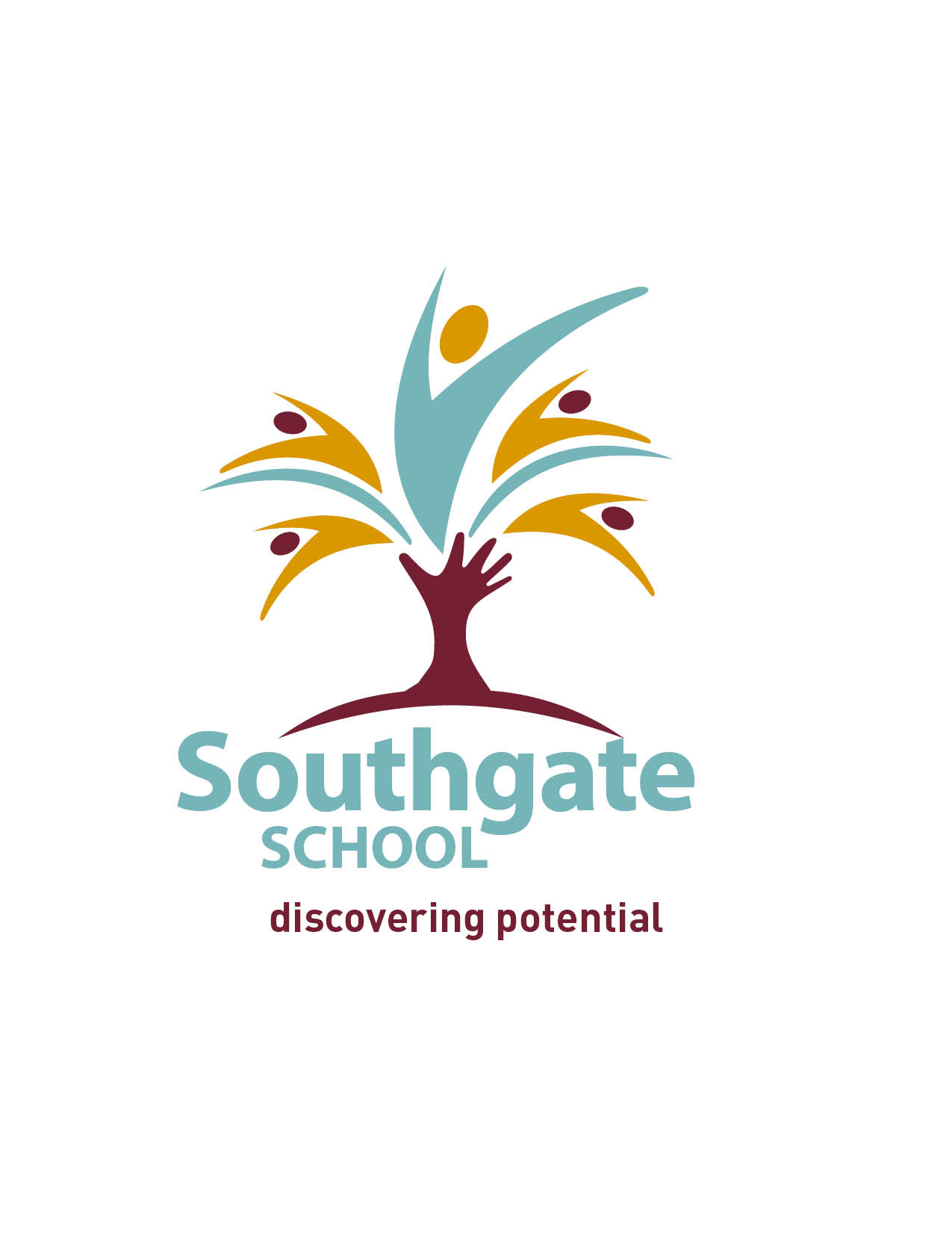 How many of these apps can you Name?
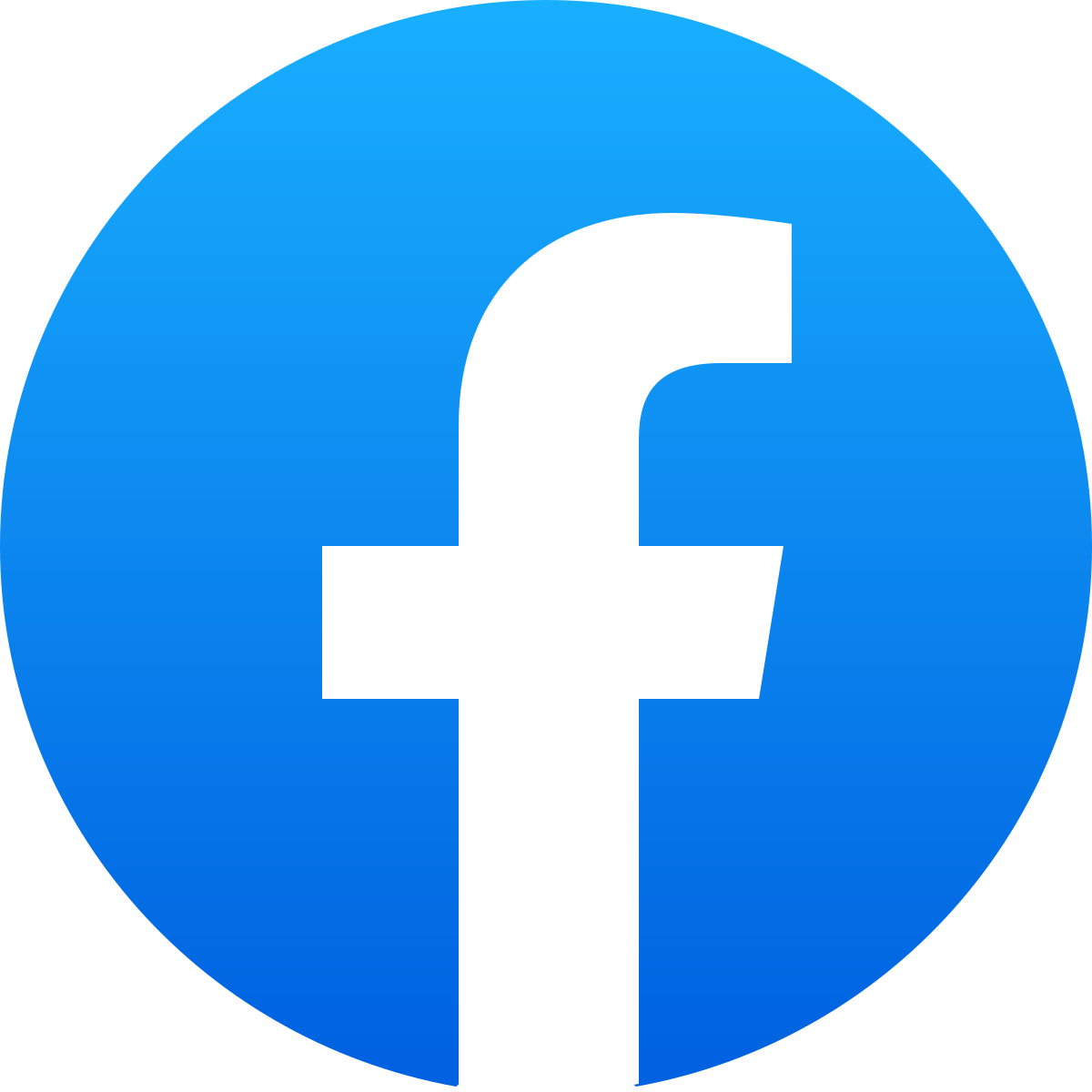 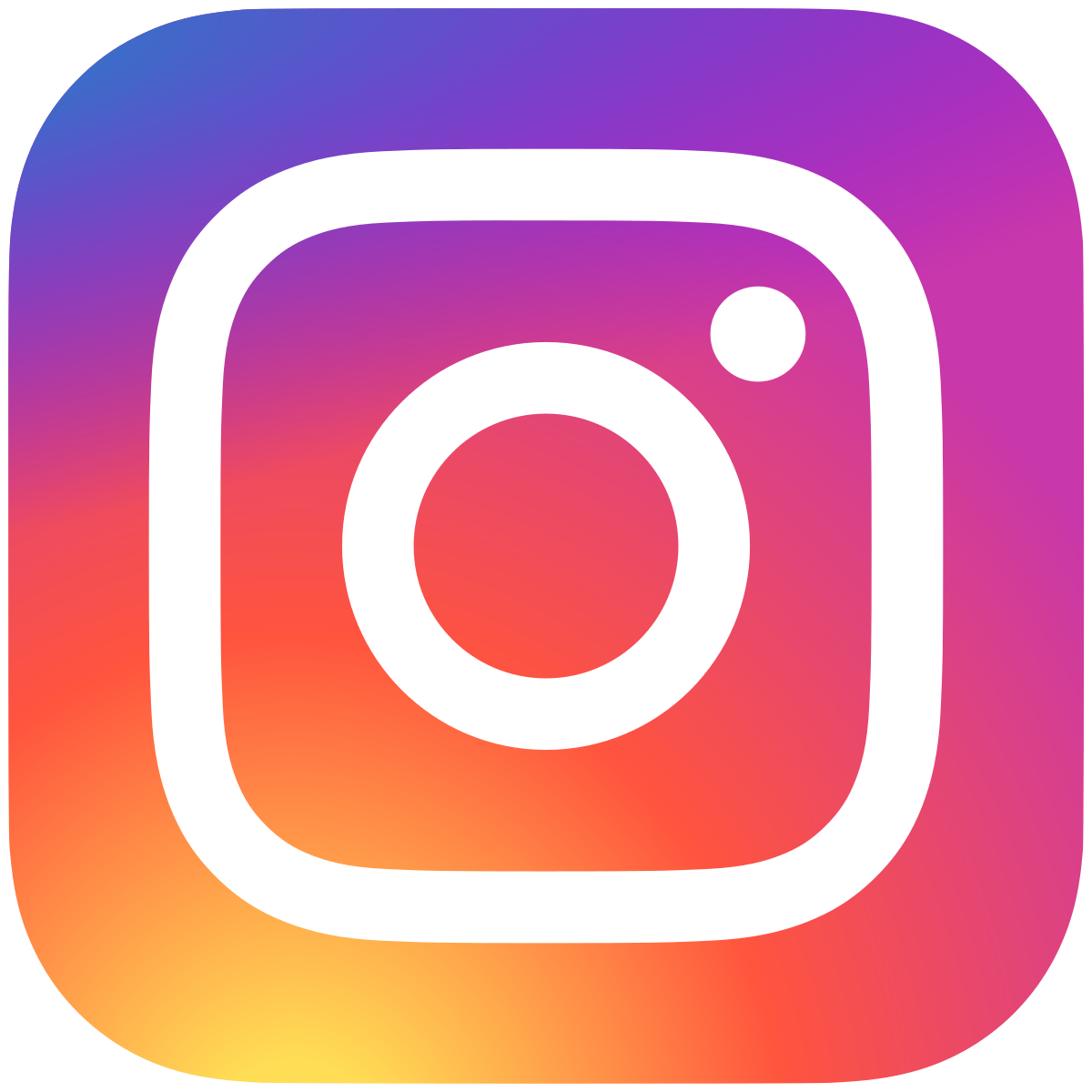 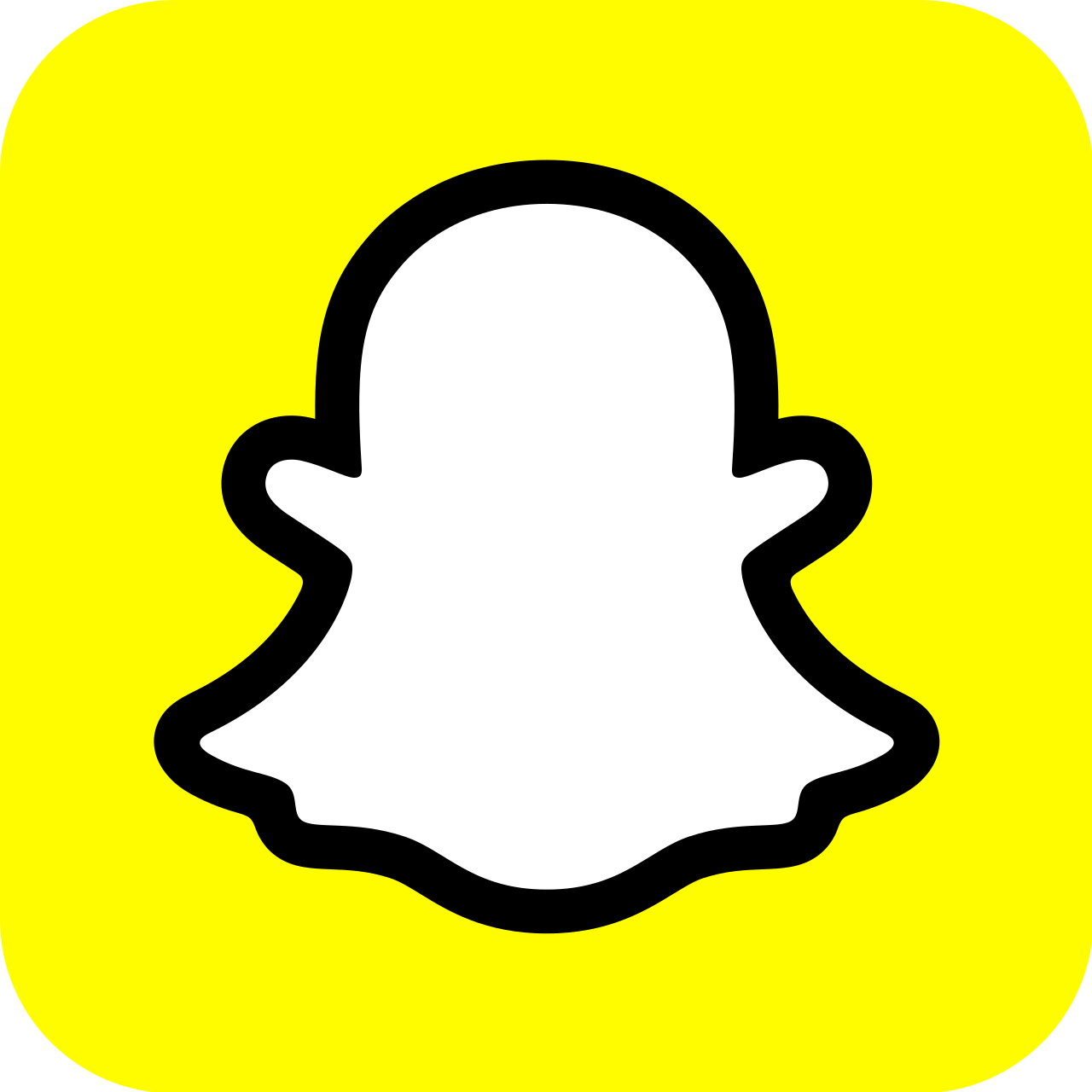 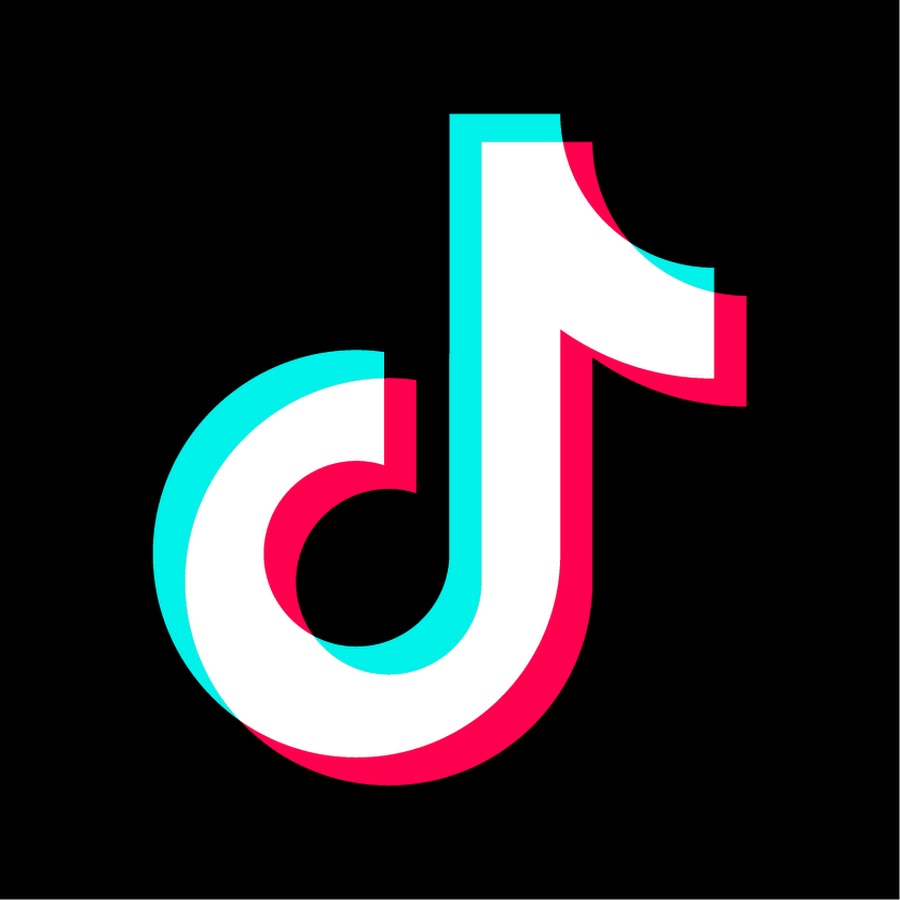 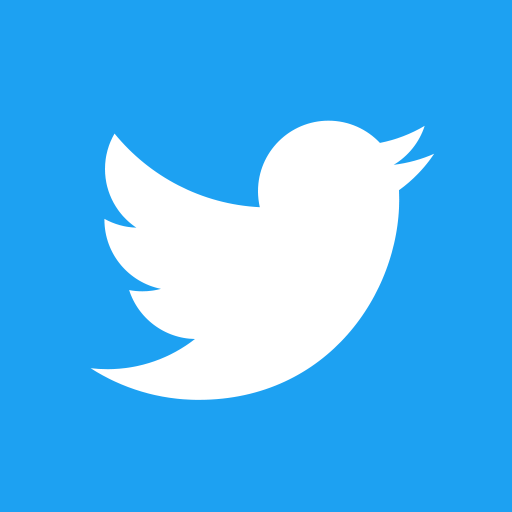 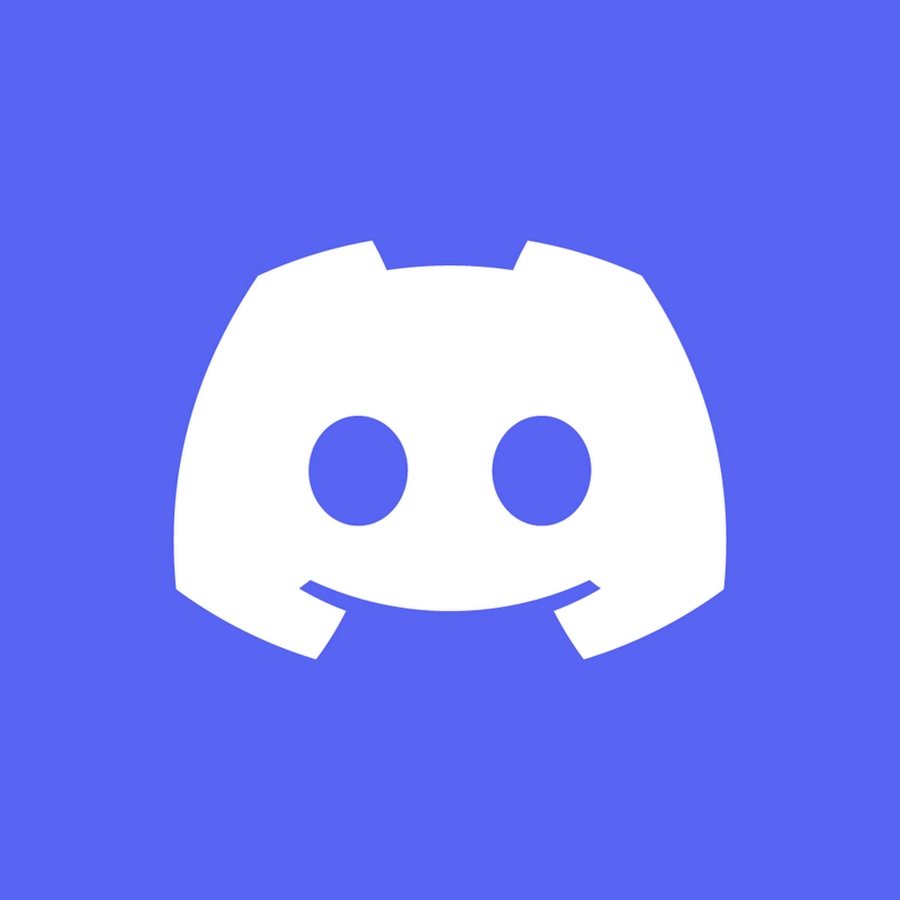 Facebook
Snapchat
Instagram
Discord
Twitter
Tik Tok
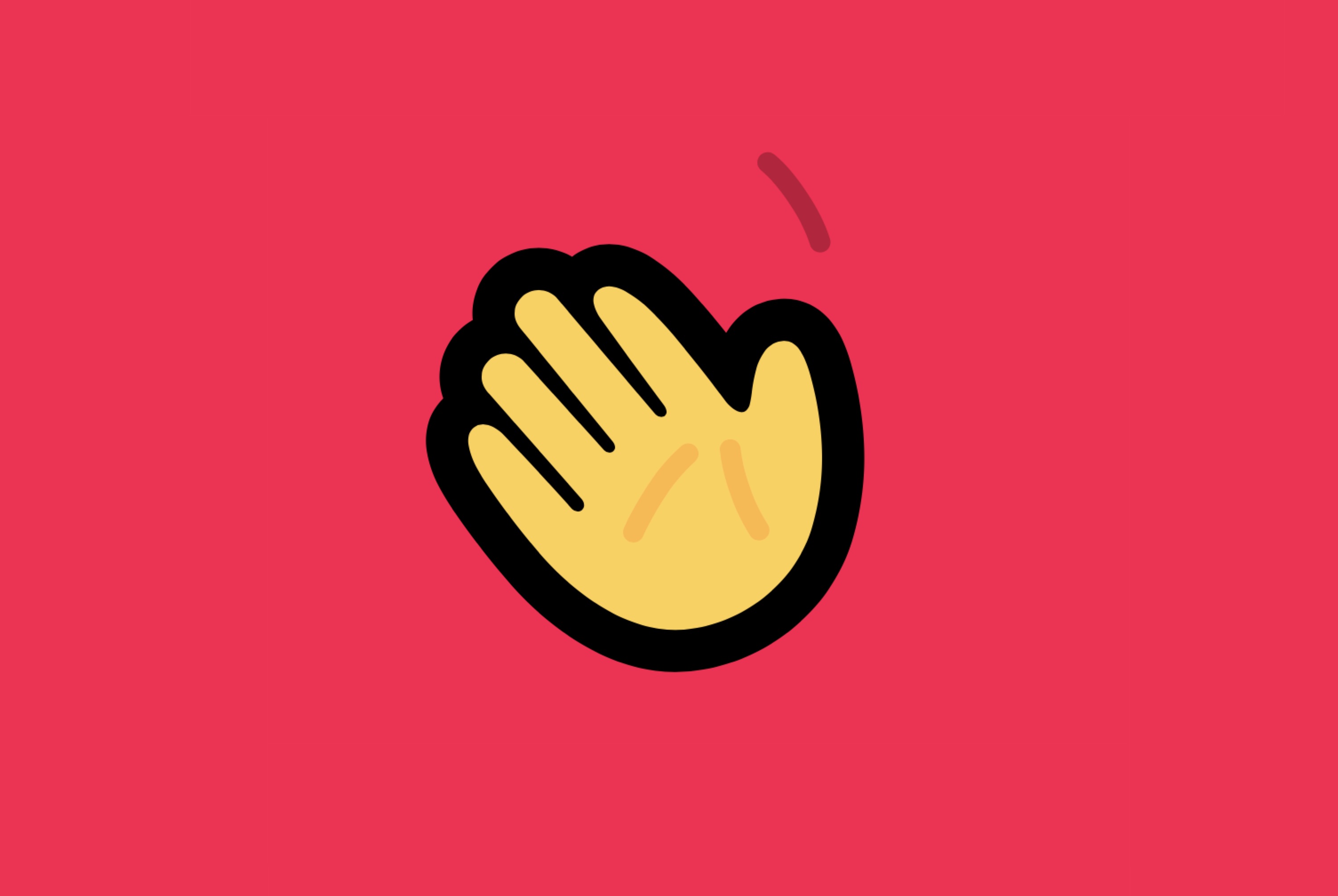 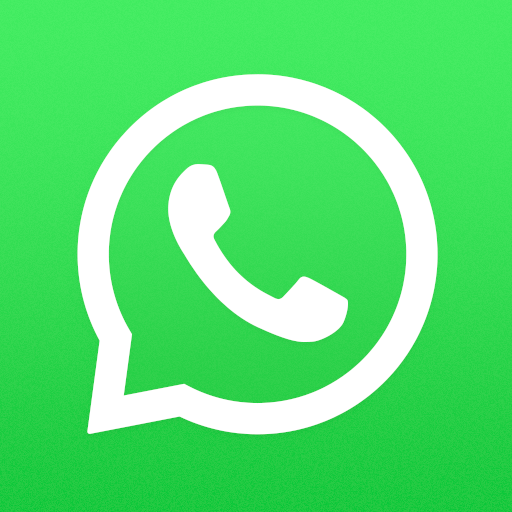 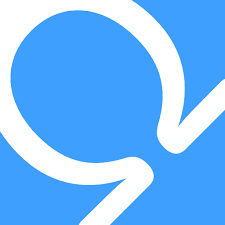 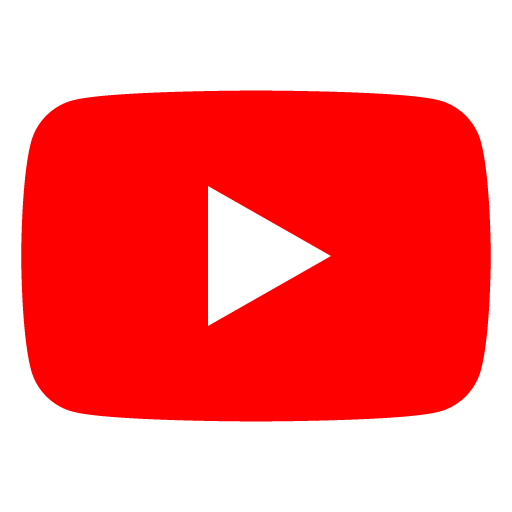 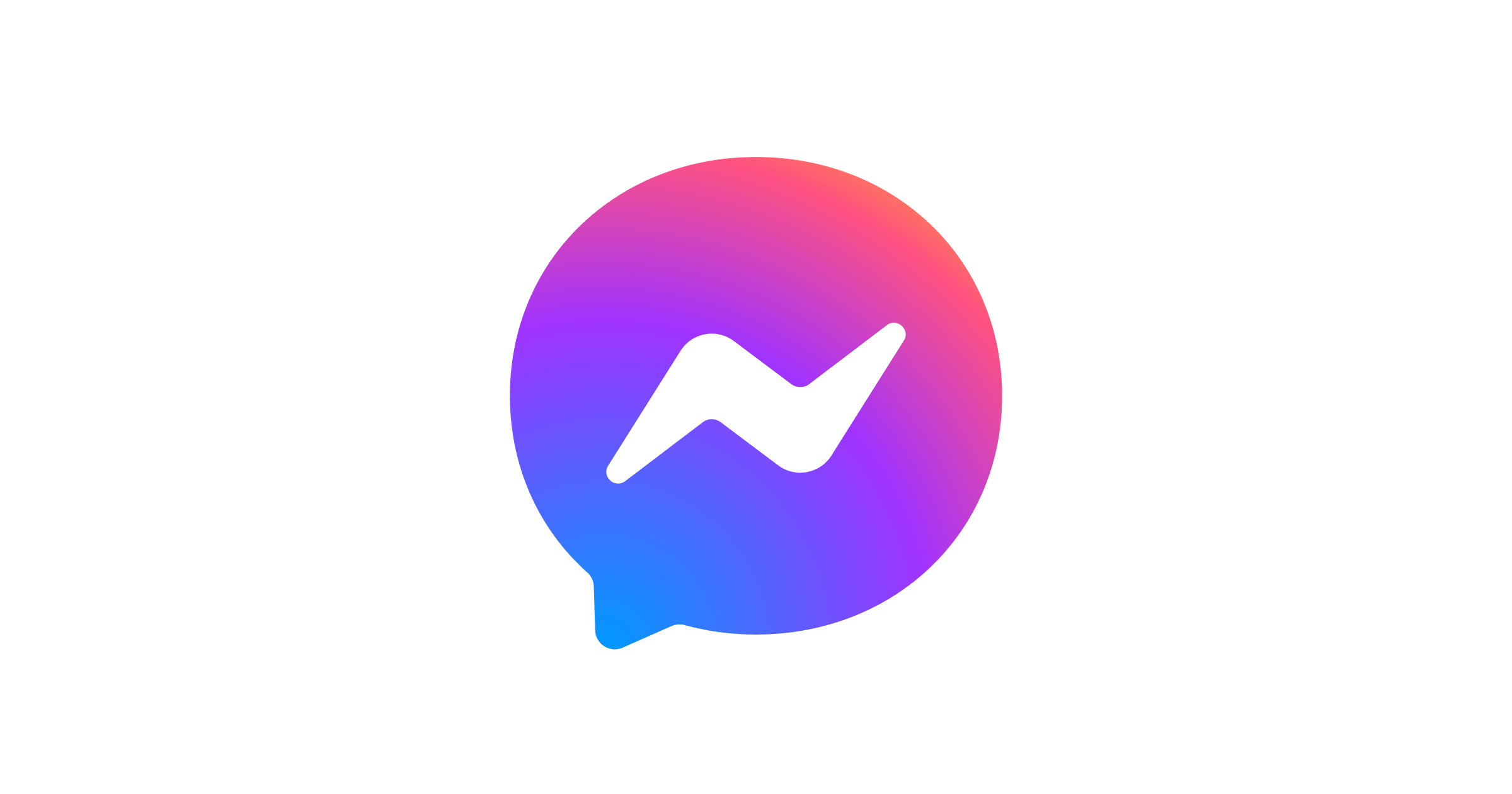 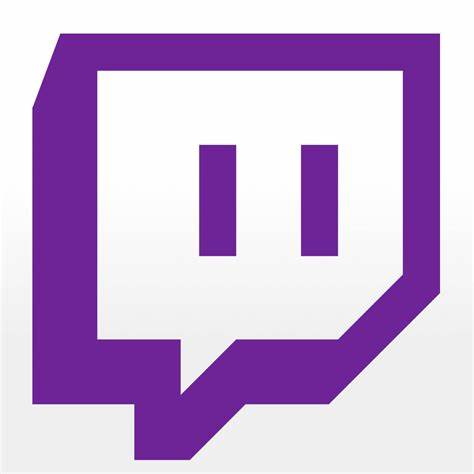 Omegle
Houseparty
WhatsApp
Twitch
YouTube
Messenger
A growing digital age
Over ½ the world uses the internet
75 years
12 years
38 years
13 years
4 years
1 years
5 year
35 days 
14 days
Higher or Lower - How long it took to reach 50 million users:
Phone
Mobile
Radio
TV
World Wide Web
YouTube
Facebook
Angry Birds 
Pokémon Go
If you are over 45, you have seen the worlds population double
2.8 billion people use social media
Positives of the internet
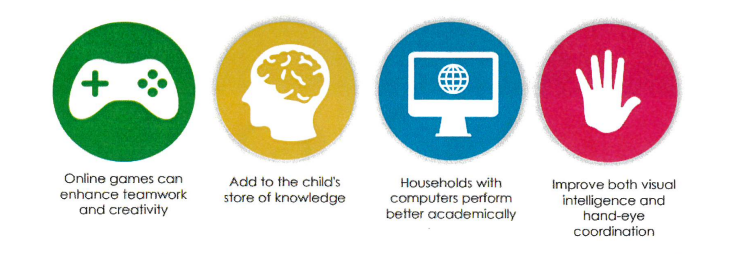 Outcomes for children are significantly improved if we use connected technology.
But technology can effect children’s development
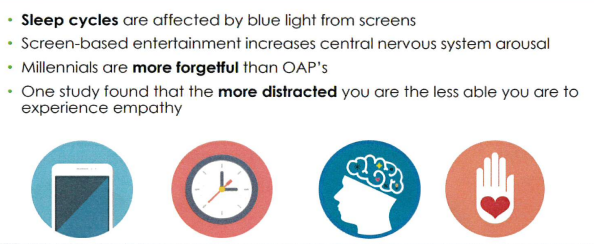 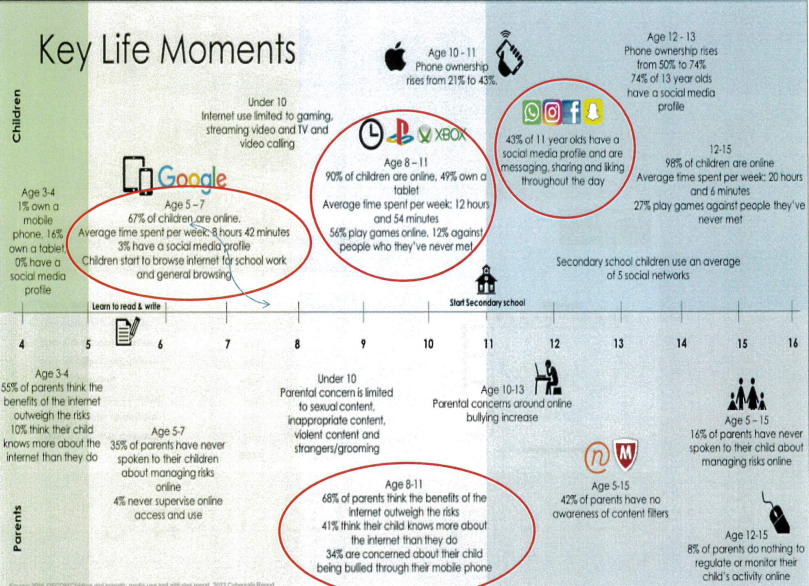 Areas of focus
Inappropriate content
Inappropriate contact
Inappropriate conduct
Making things safer
Platforms
Inappropriate content
Actions
Set up parental controls on home broadband (check and set these up with your broadband provider)
Set up content lock on mobile networks (check and set these up with your mobile network provider)
Use safe search on browsers (child friendly browsers and search engines)
Ensure supervised use of the internet at all times
Check age ratings of apps – is the app appropriate
What to Talk about
Talk regularly about the internet and risks associated with using it
Ensure they know they can come to see you if they see anything that upsets them
The importance of respect for each other and the meaning of consent
The understanding that the internet permanently captures everything they do and this can affect them in later life 
The law still applies online
The law
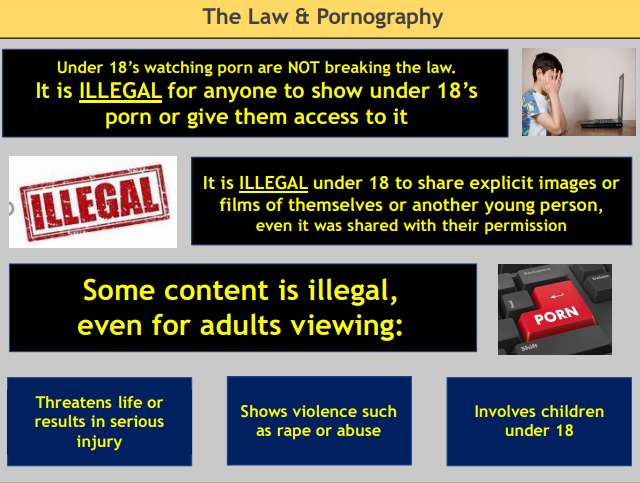 Inappropriate contact
What is inappropriate contact
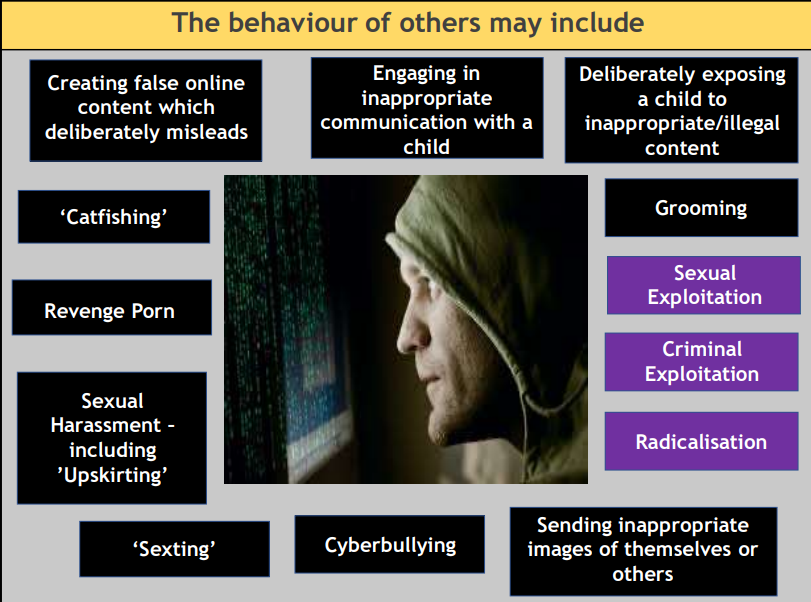 Actions
Set up safe social media profiles that don’t share personal information
Turn off geo location settings on devices
Use the strongest privacy settings on social media
Learn how to report/ block/ mute
Set up restrictions on apps to ensure they can’t be added to group chats without their consent
What to talk about
Sometimes people hide behind fake profiles for dishonest reasons
Agree how they will respond to requests from people they don’t know in real life
Never ever to meet up with anyone they don’t know in real life
Cyberbullying
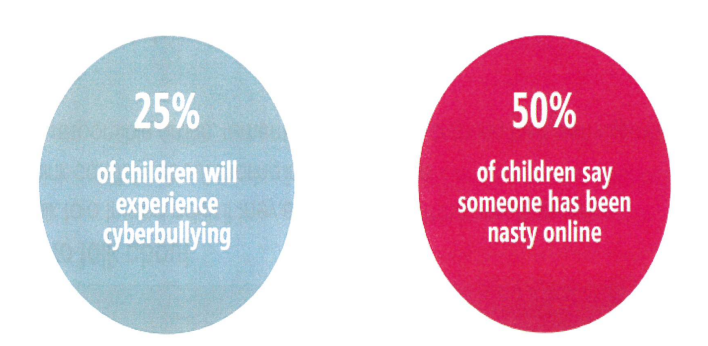 Cyberbullying
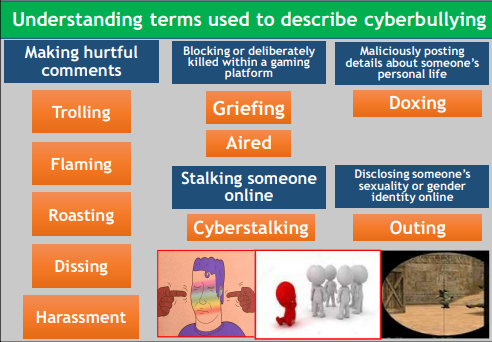 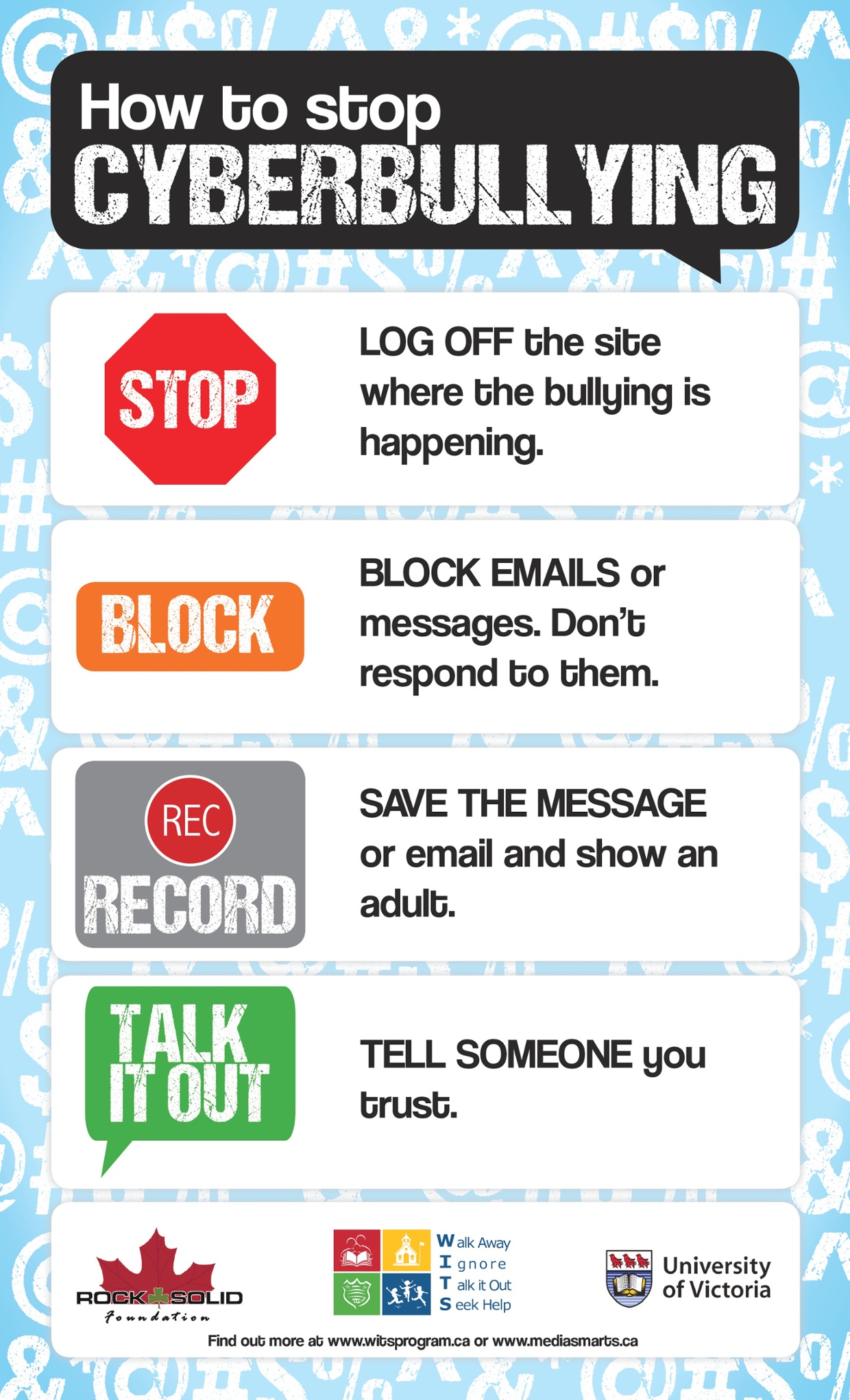 Grooming
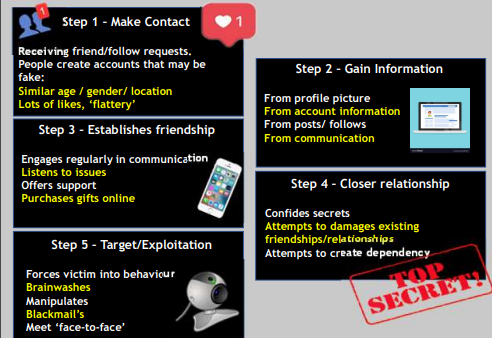 Inappropriate conduct
What is inappropriate conduct
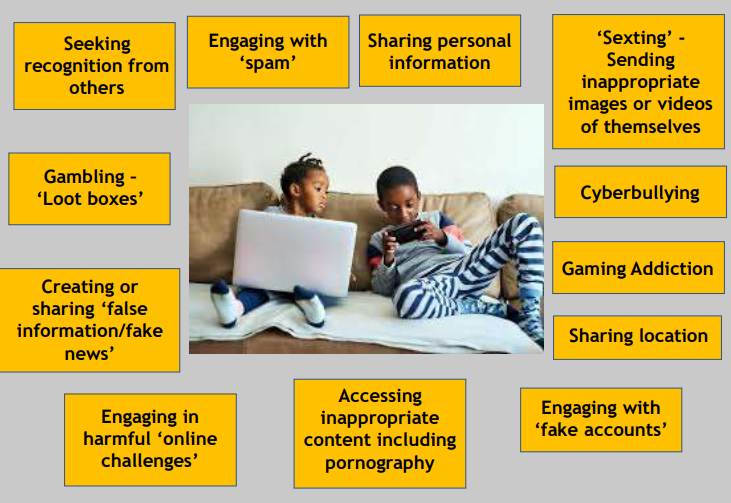 Actions
Report inappropriate posts/ content to the social media providers
Think carefully about using monitoring apps that identify inappropriate behaviour – talk to your broadband and mobile provider for information about this
What to talk about
Talk to a trusted adult if they experience anything upsetting online
Think carefully about sharing images of others
Be responsible online, remembering they are creating their own digital footprint
Making things safer
What is taught in school
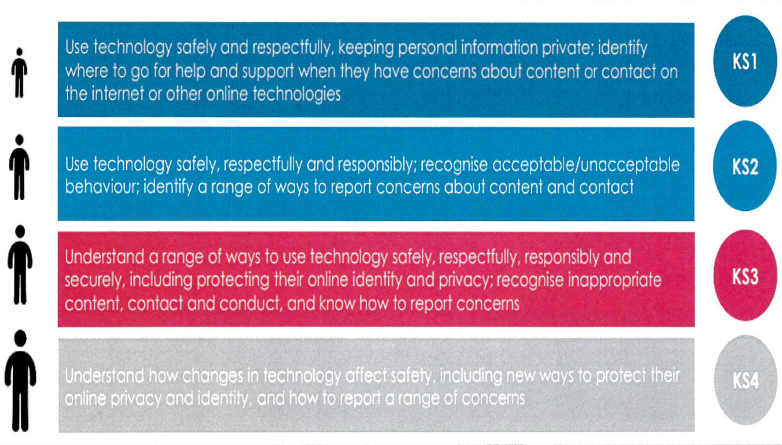 Responding to concerns
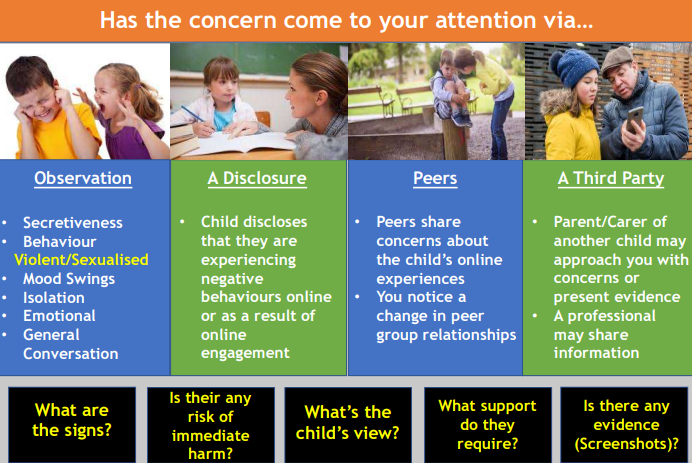 Signs a child may be experiencing harm online
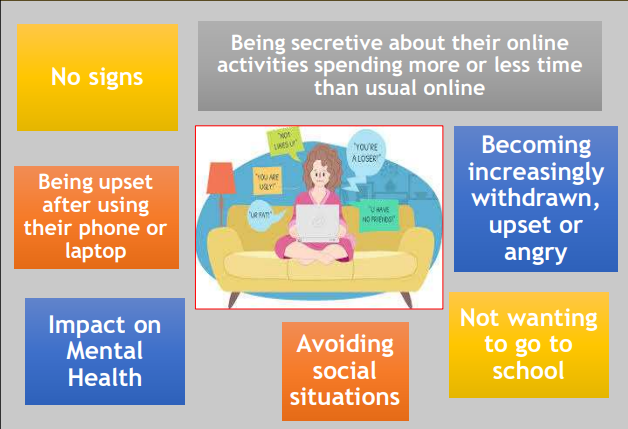 Reporting online behaviour
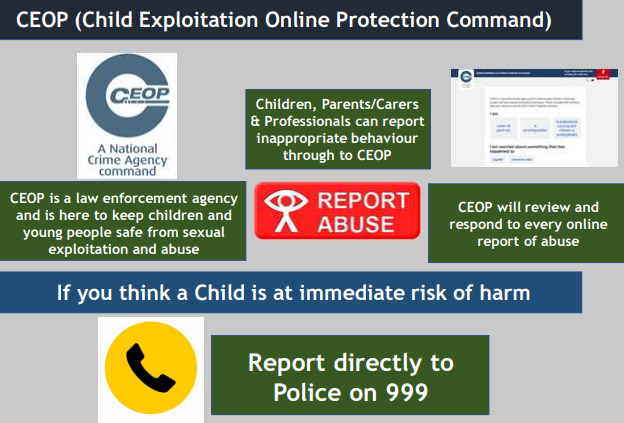 What should be reported to CEOP
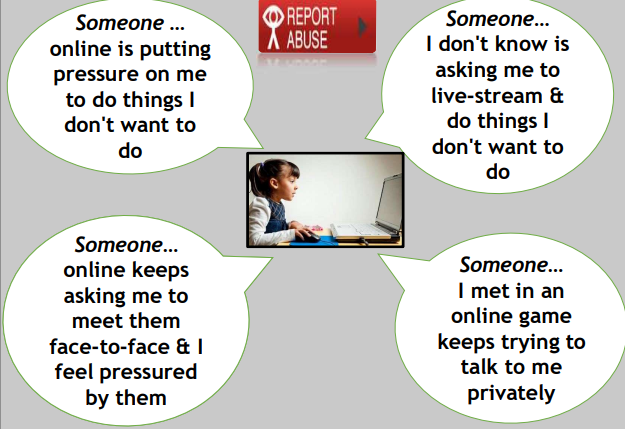 How to engage with your child about a concern
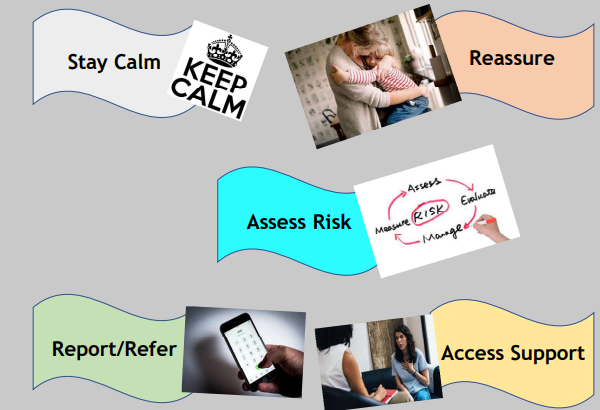 Screenshots
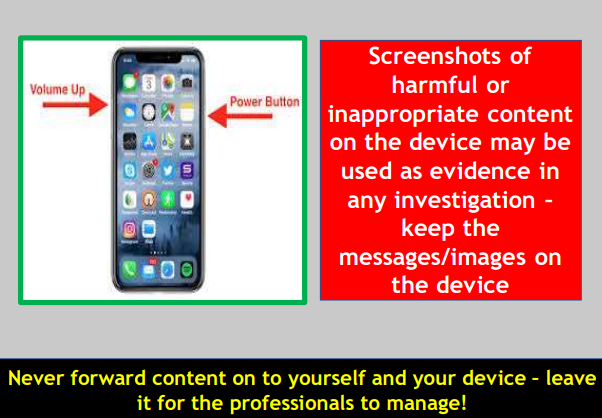 Safer internet
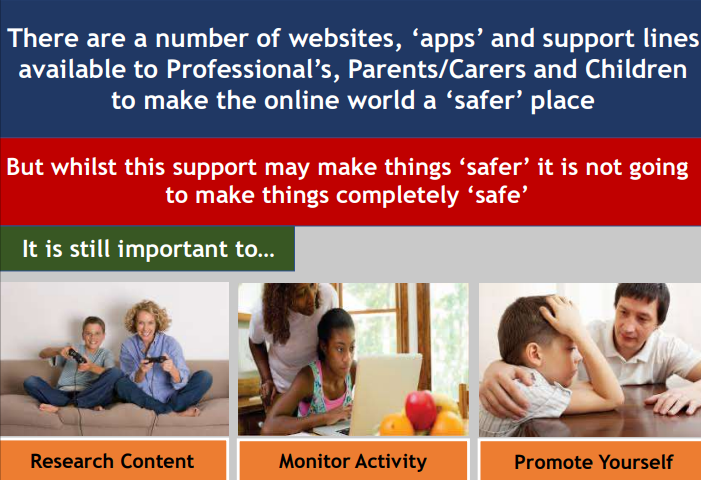 Monitoring online safety
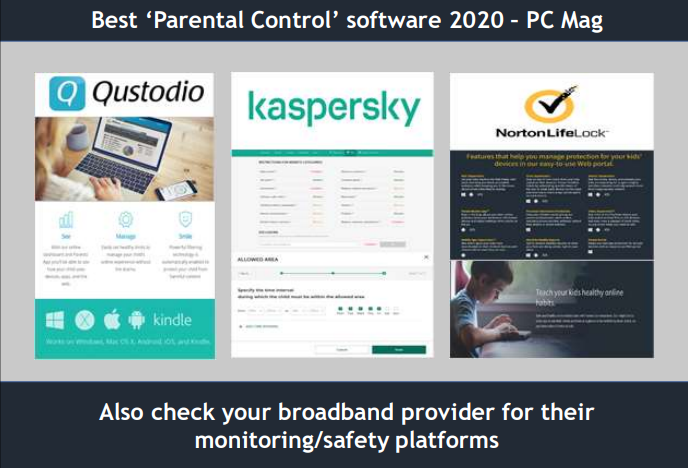 Safety features
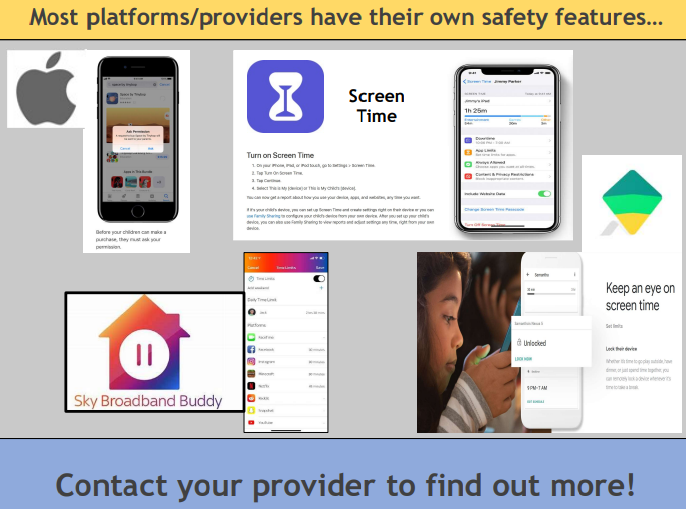 Controlling tech time
Your children will be watching the way you use technology and they will copy; make sure there is consistency in how you role model good behaviour.
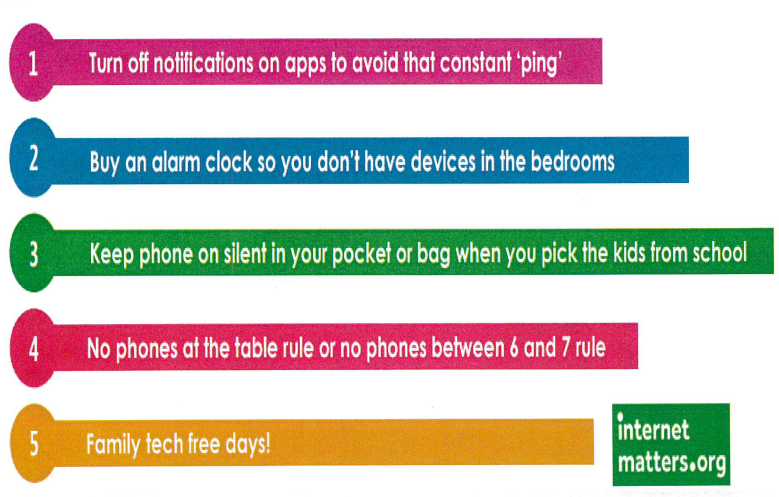 Parental controls
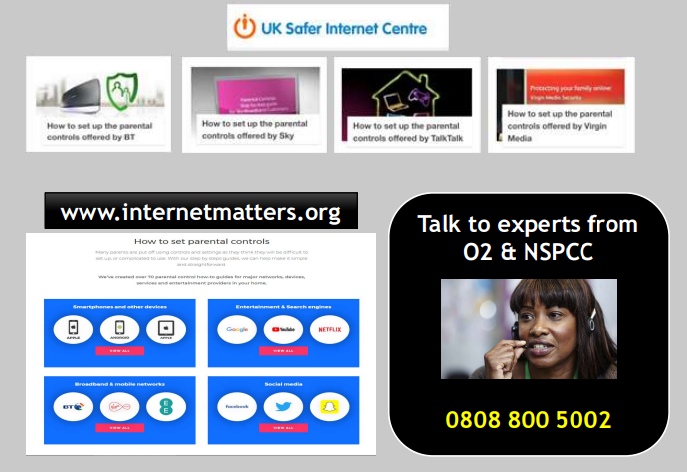 NOS
Please find below the link you need to visit to register your account. You will need to complete your details and select “I am a: Parent/Carer” from the dropdown menu:
National Online Safety | Keeping Children Safe Online in Education
Once you have registered, you will be able to access the ‘Online Safety for Parents and Carers’ Course and National Online Safety’s Resources – Which include a wide range of online platform guides on the latest social media channels and games. National Online Safety release a brand-new guide weekly, and aim to cover all major social media platforms, apps and issues that children encounter online.
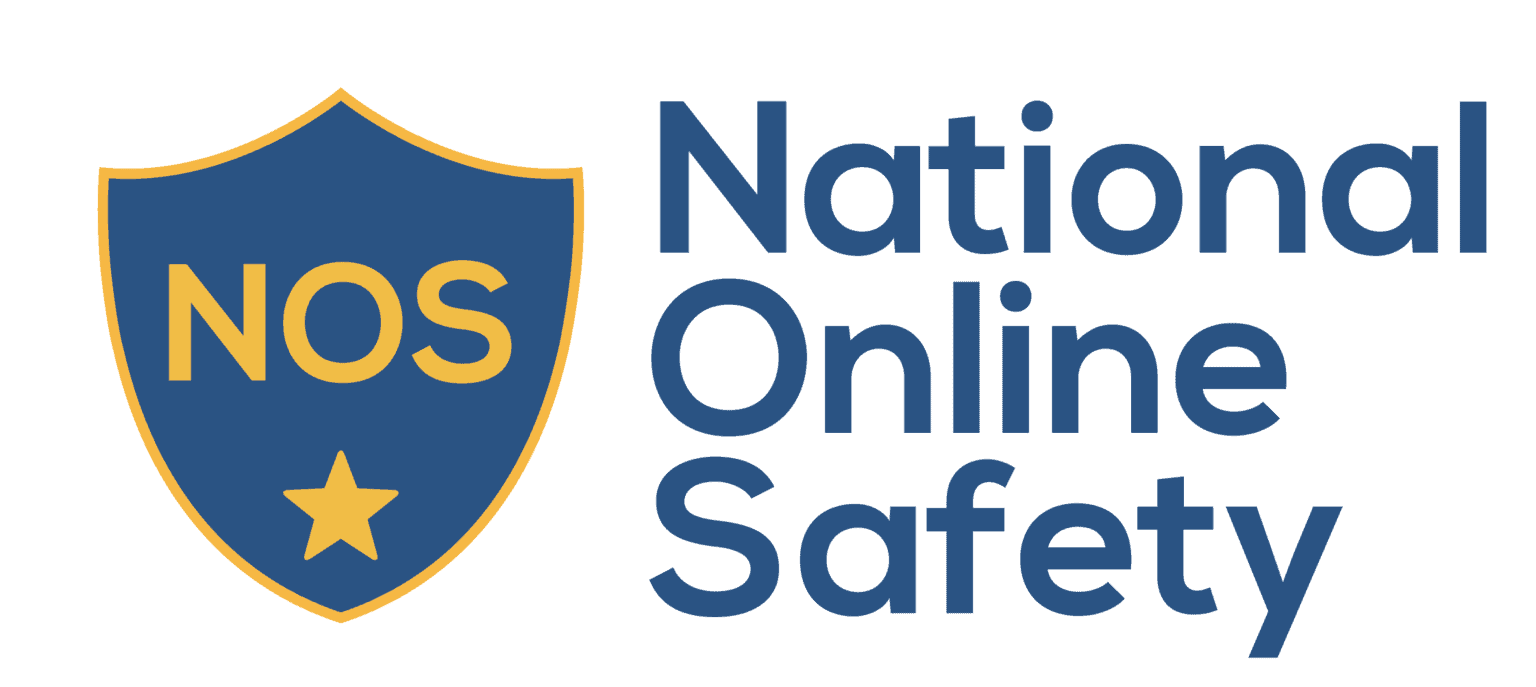 3 Key tips
Understand, accept and control the risks associated with the online world

Communicate regularly

Agree a ‘What if’ plan
Platforms